Dynamic Analysis of Train Wheel
Raúl Bravo 
Shushu Qin
1
Squeal Noise
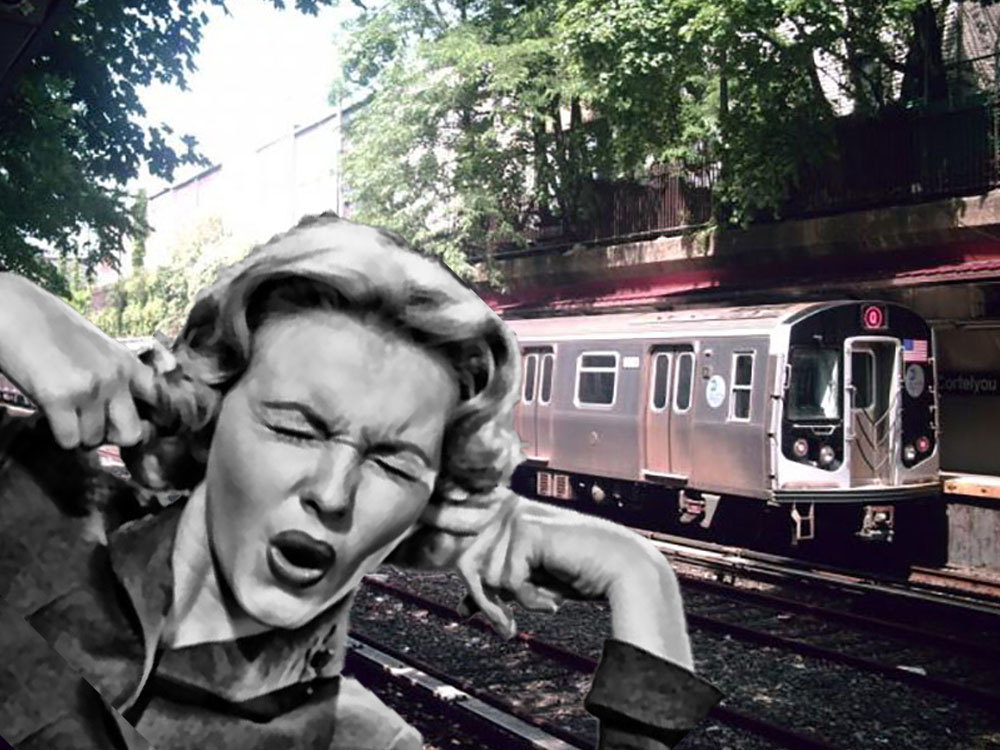 2
Squeal Noise
3
Problem Statement
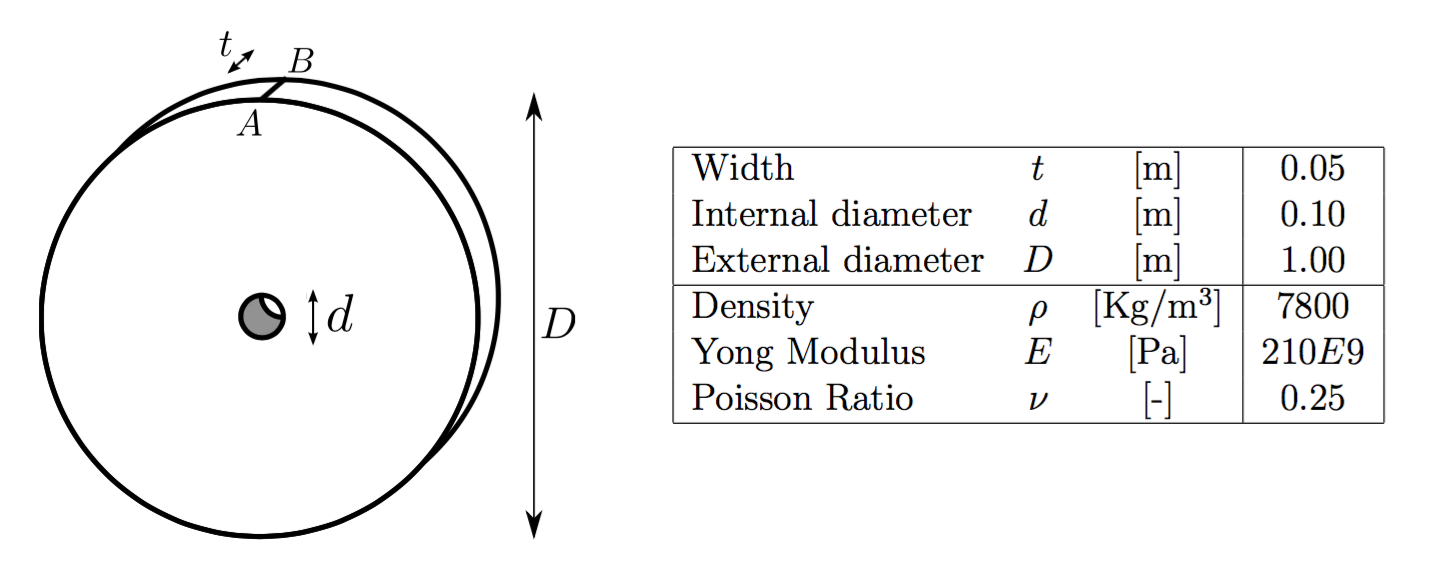 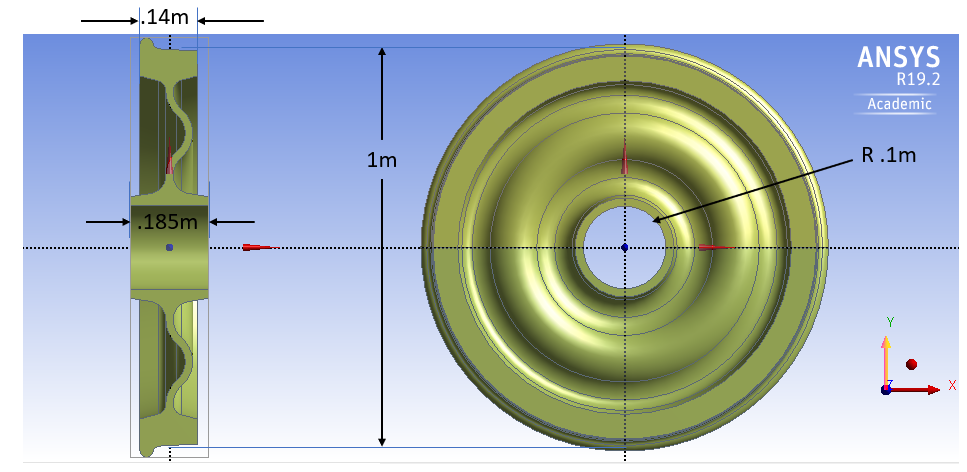 Velocity = 350 km/h
Distance of sleepers = 60 cm
Figure. Real geometry
Figure. Simple geometry
4
Methodology
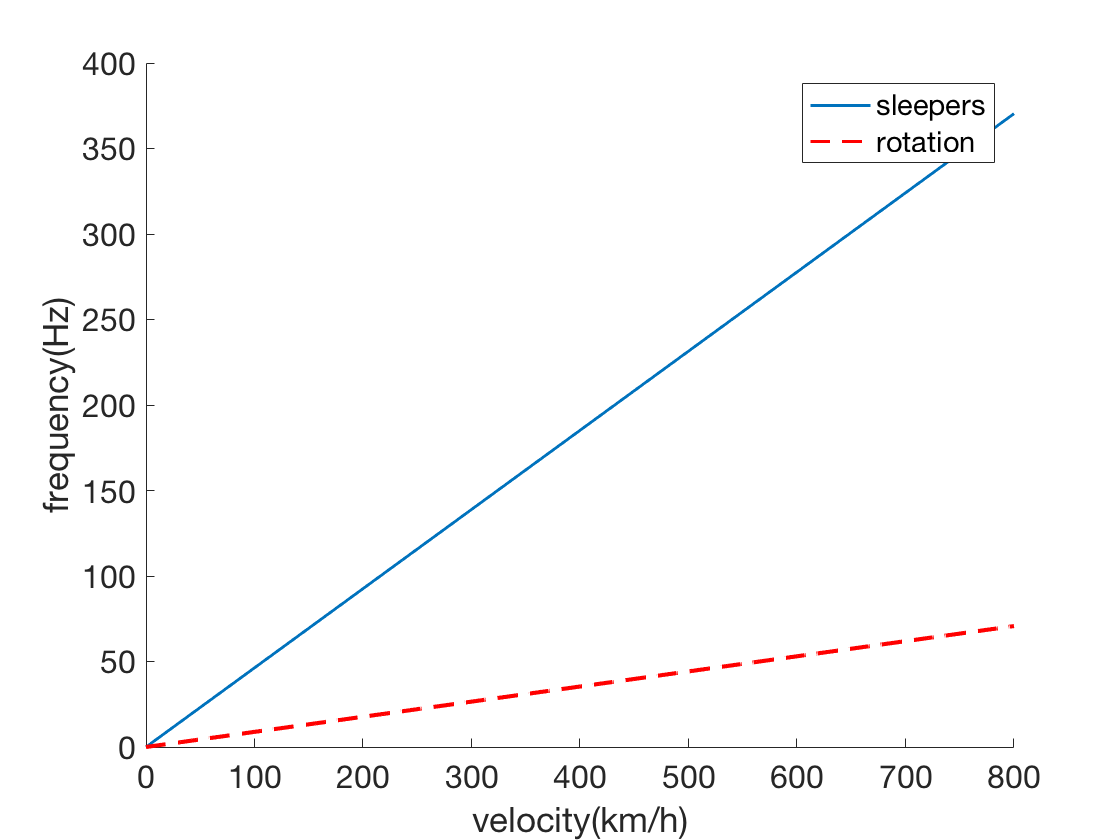 *
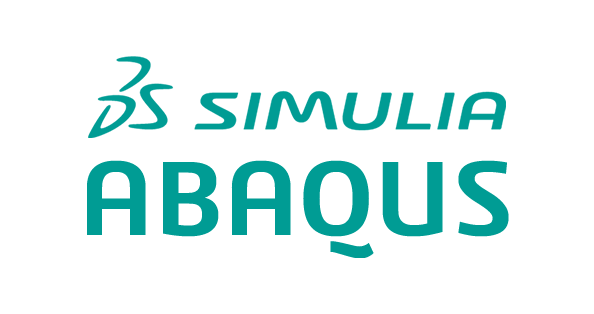 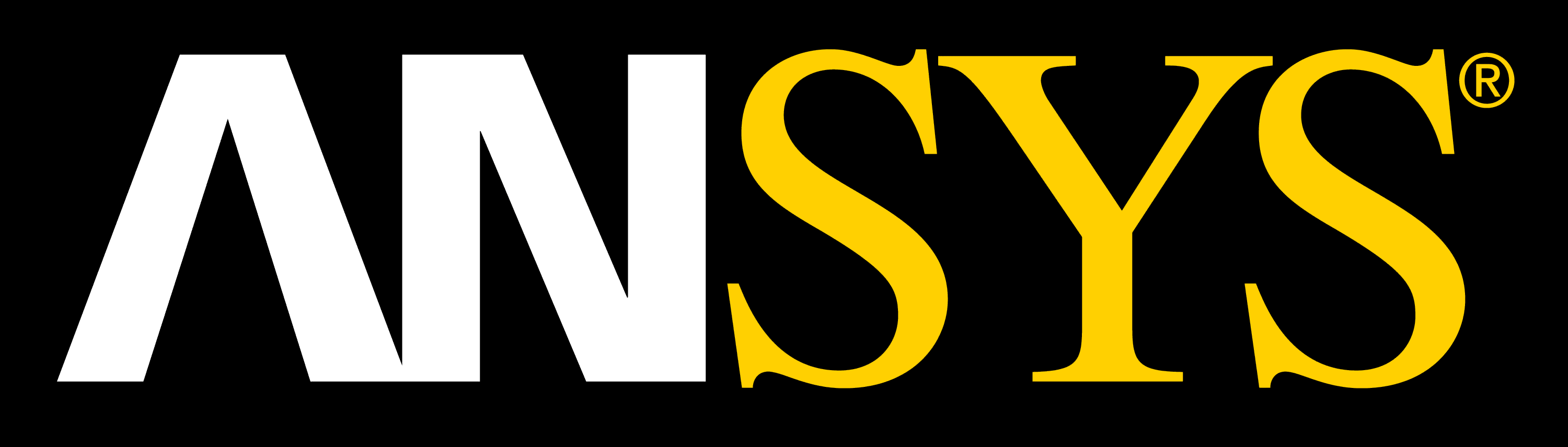 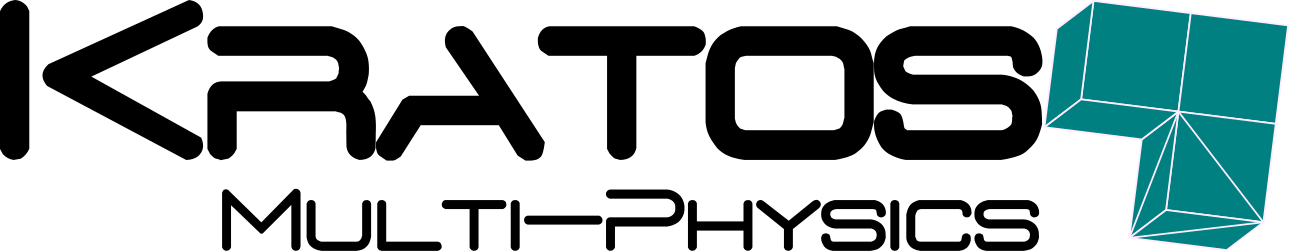 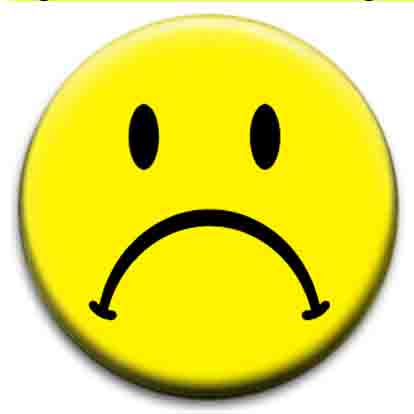 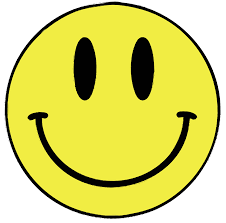 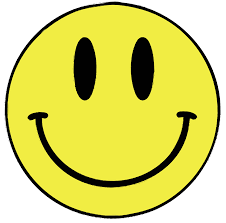 5
Methodology
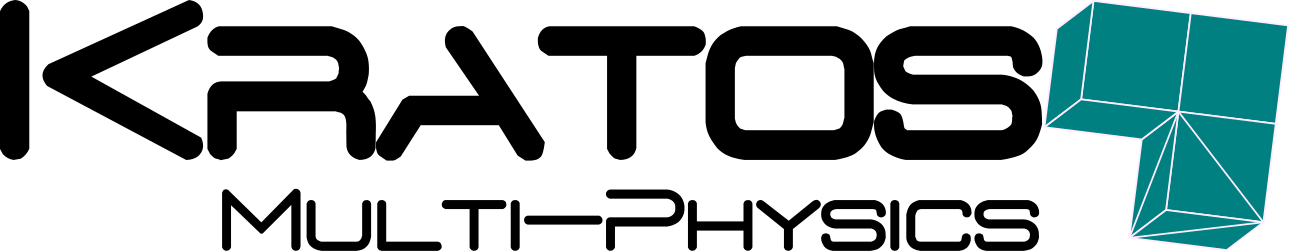 Mesh sensitivity
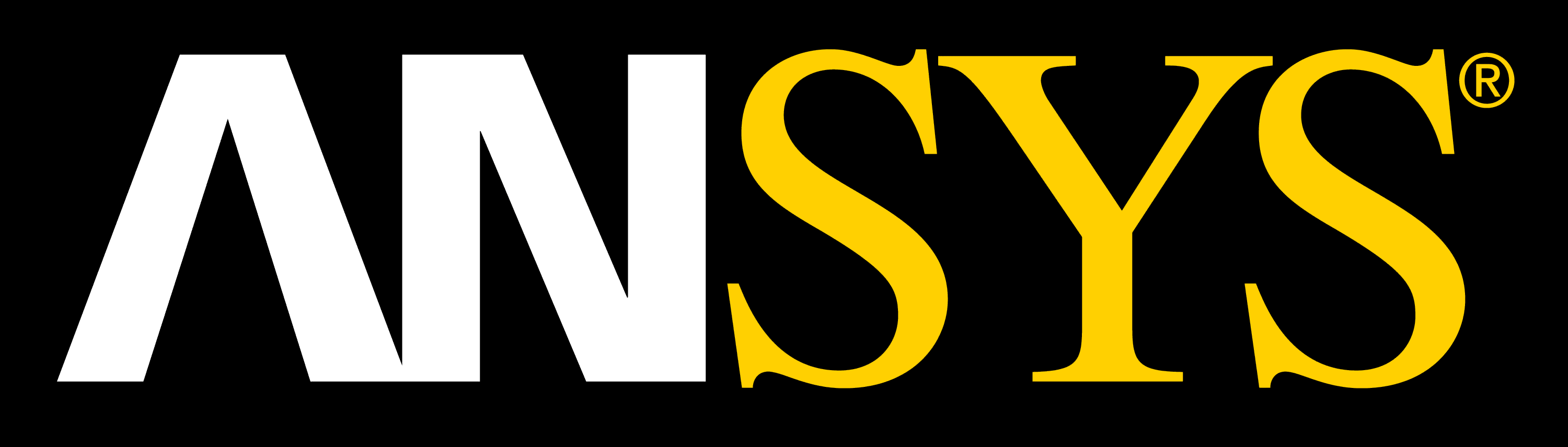 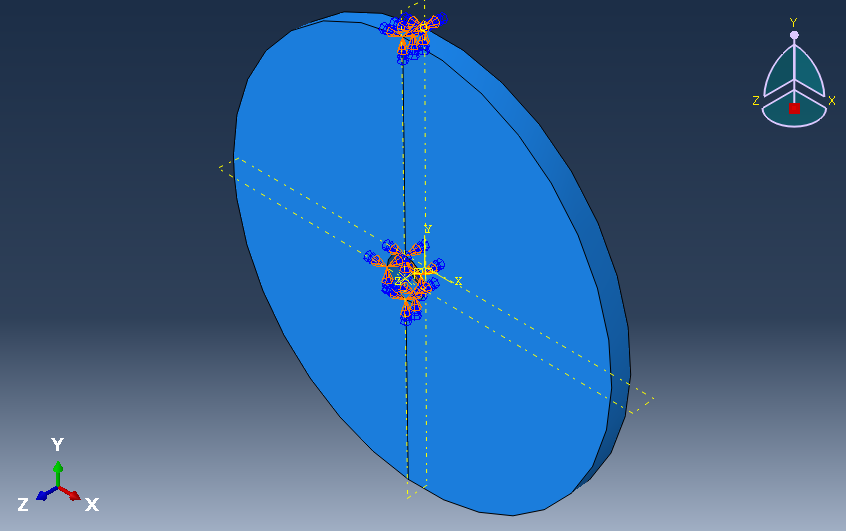 Simulation on simple geometry
Optimization with regarded to radius
 of the wheel
Simulation on real geometry
6
Test simulation
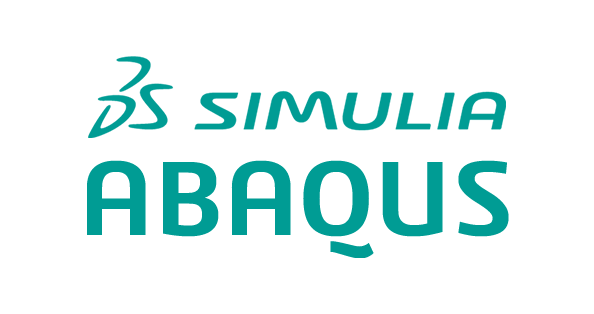 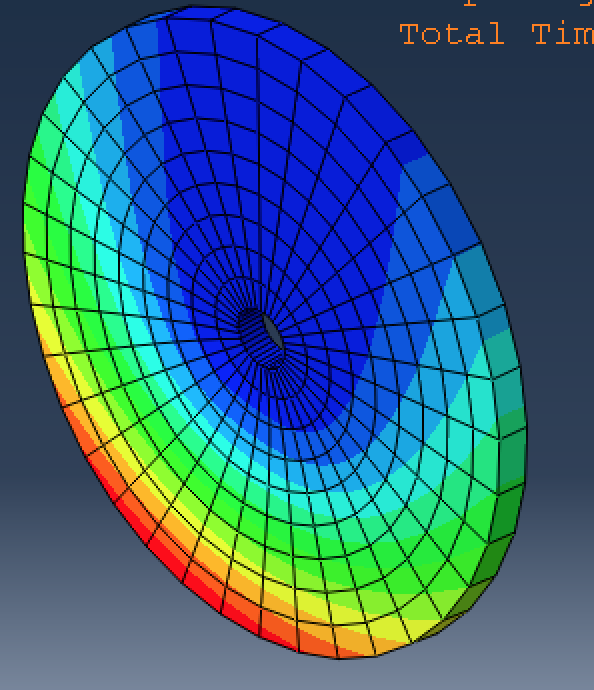 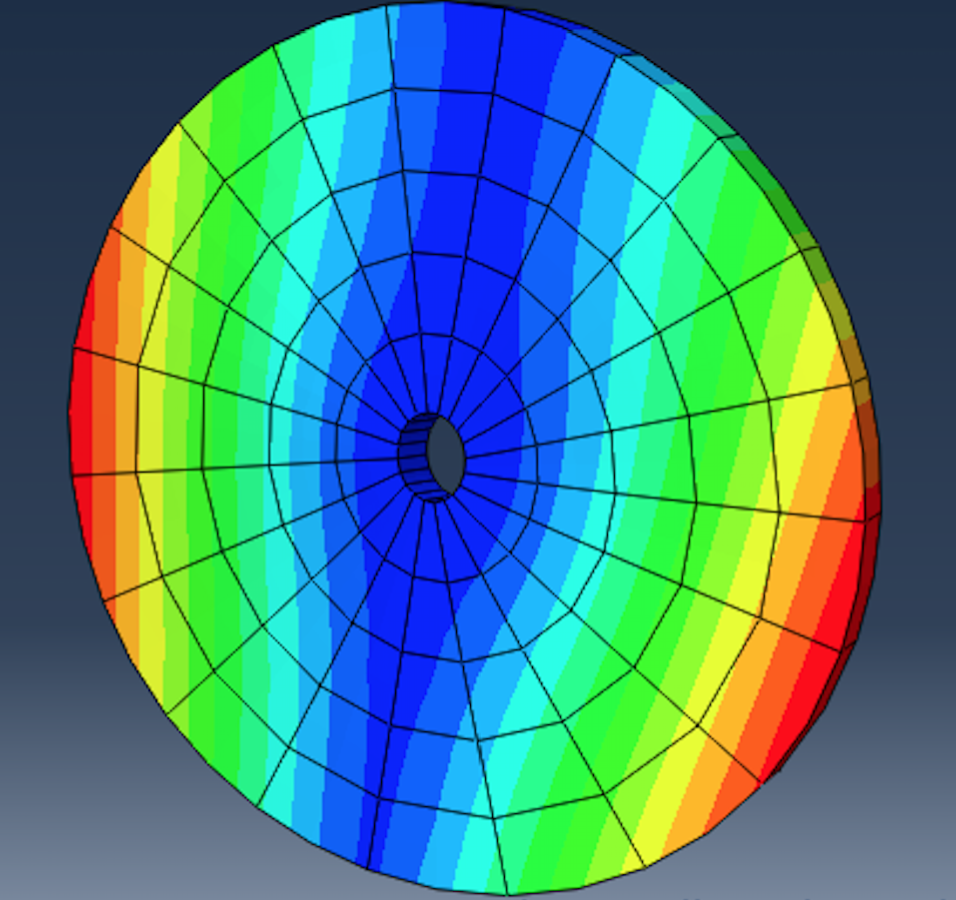 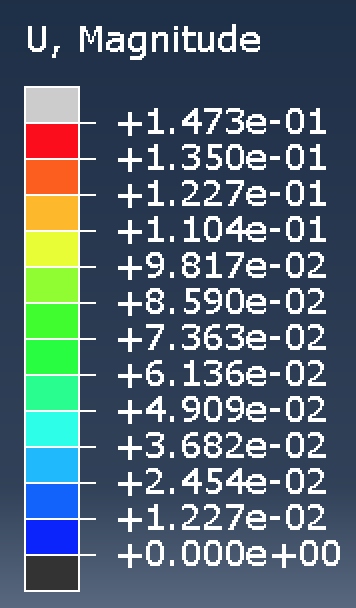 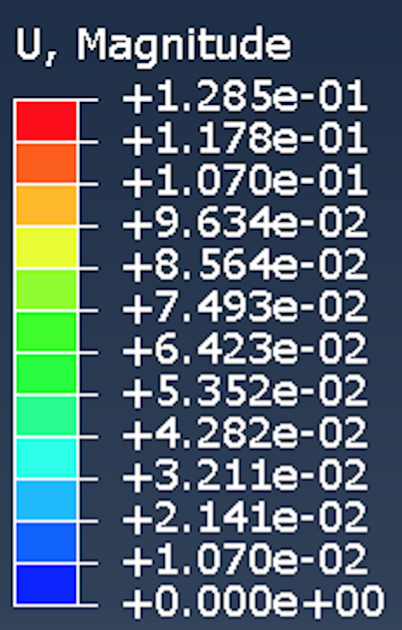 Linear Element 
Mode1      f=25Hz
Quadartic Element 
Mode1      f=172Hz
7
Mesh Sensitivity
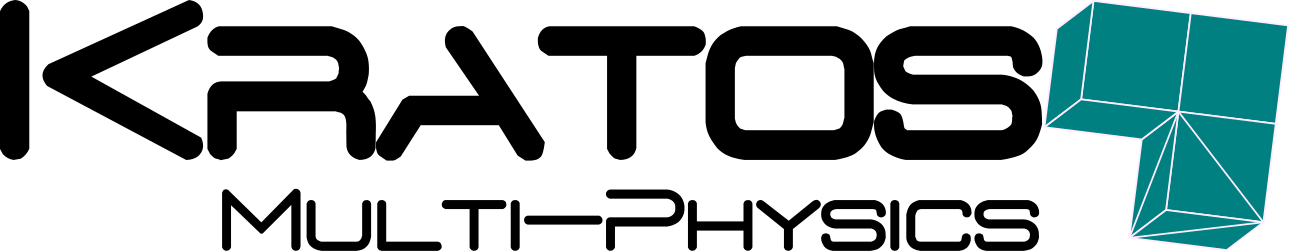 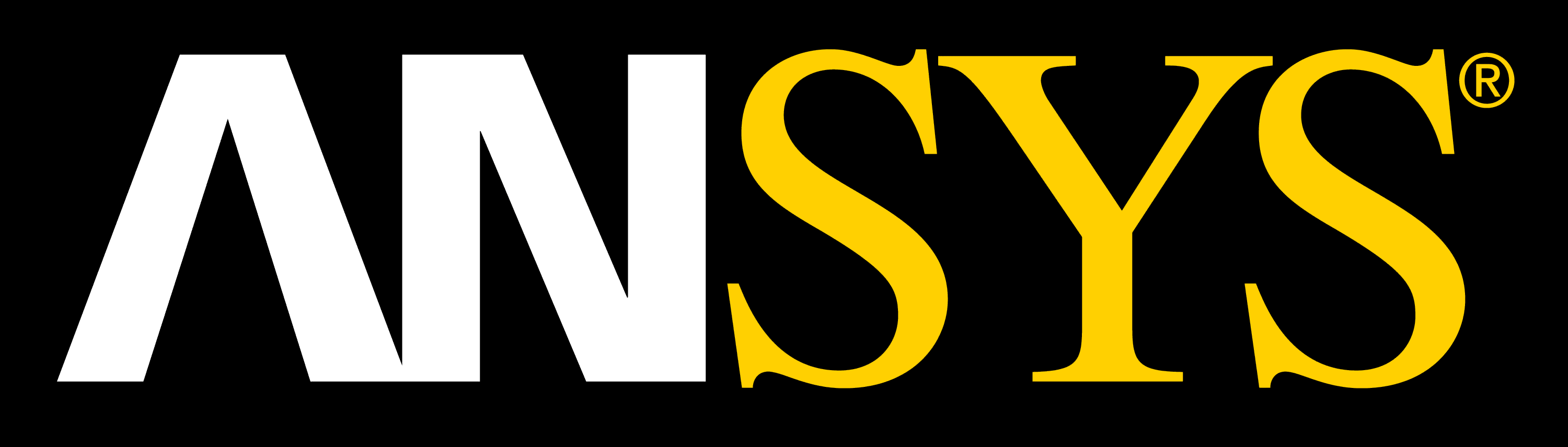 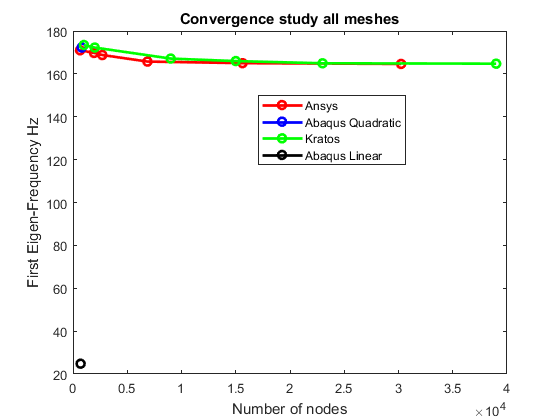 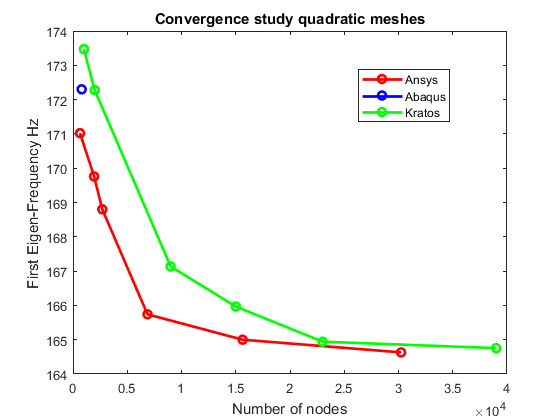 8
Simulation of simple model
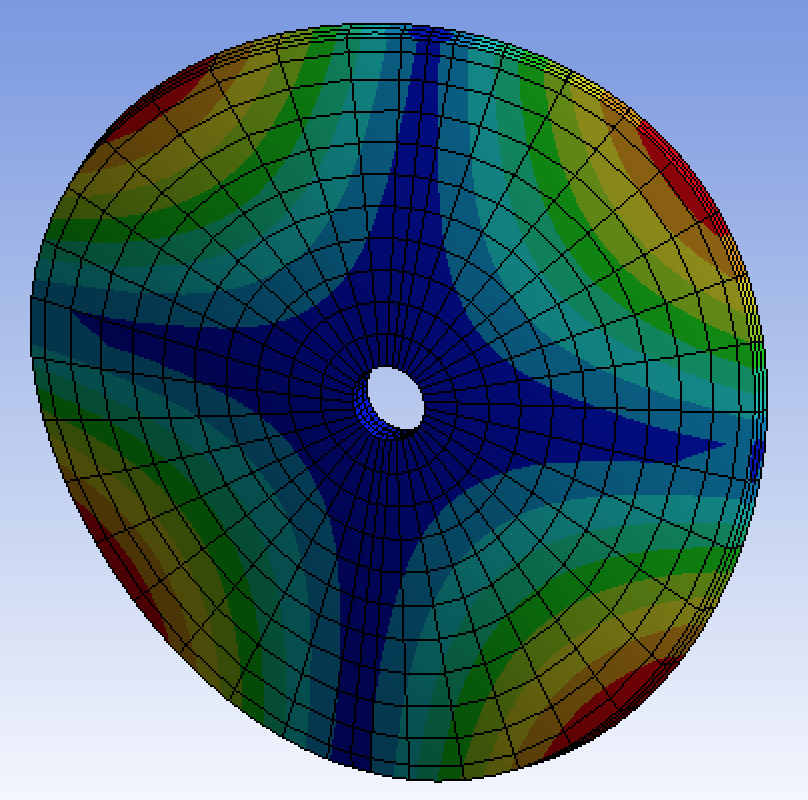 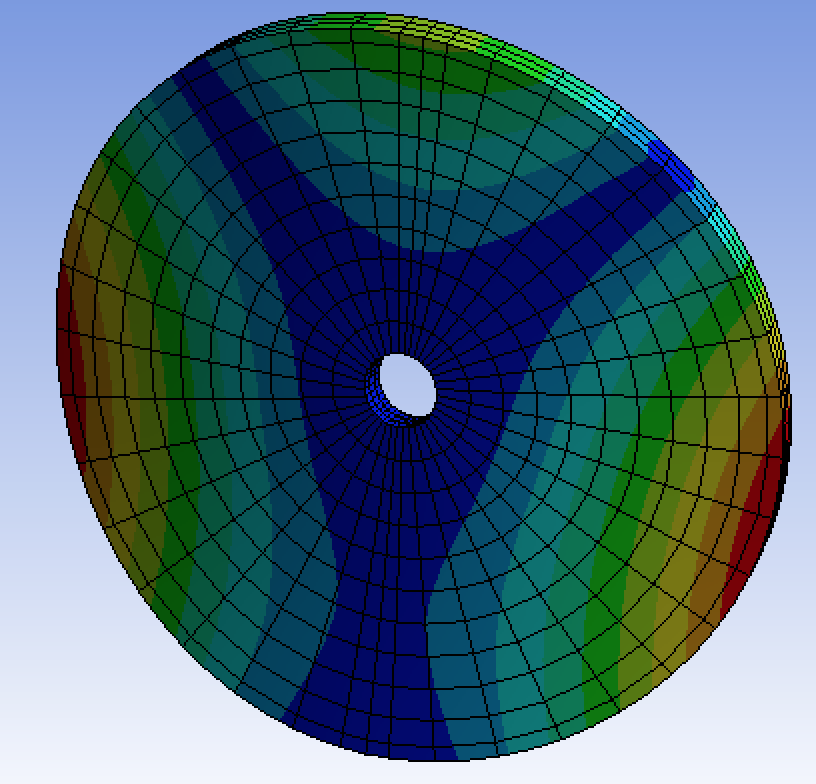 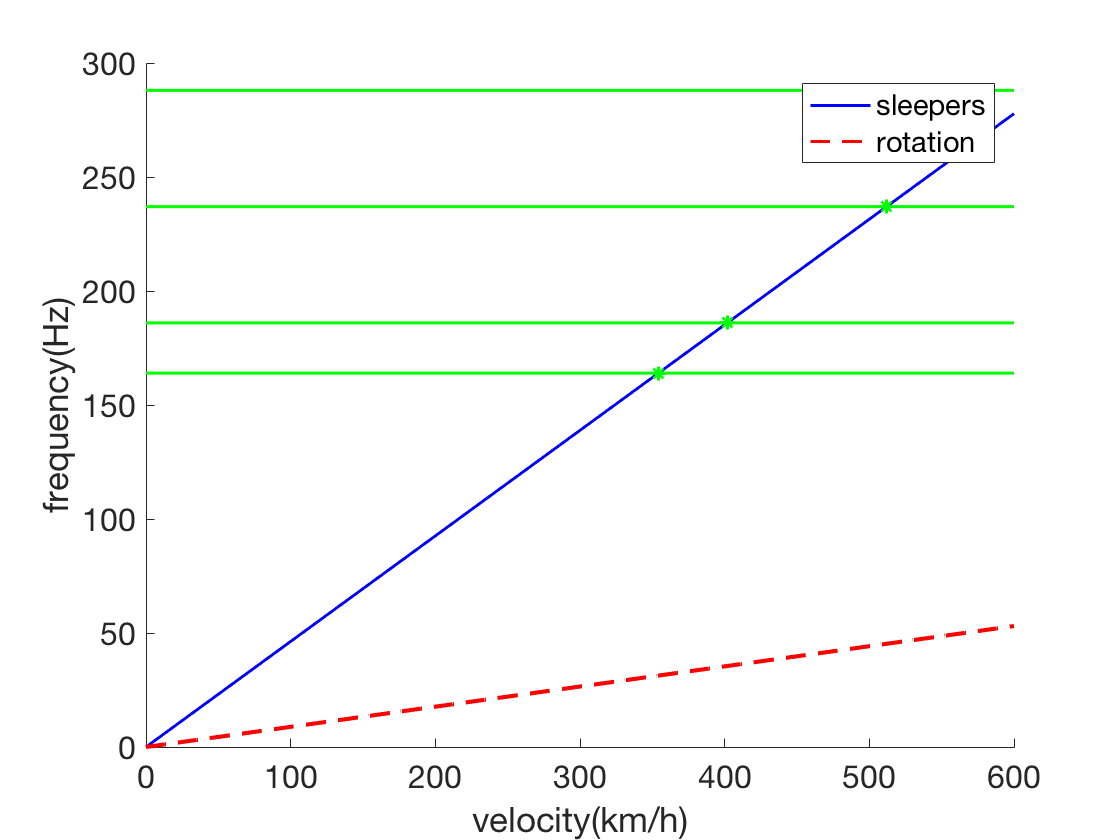 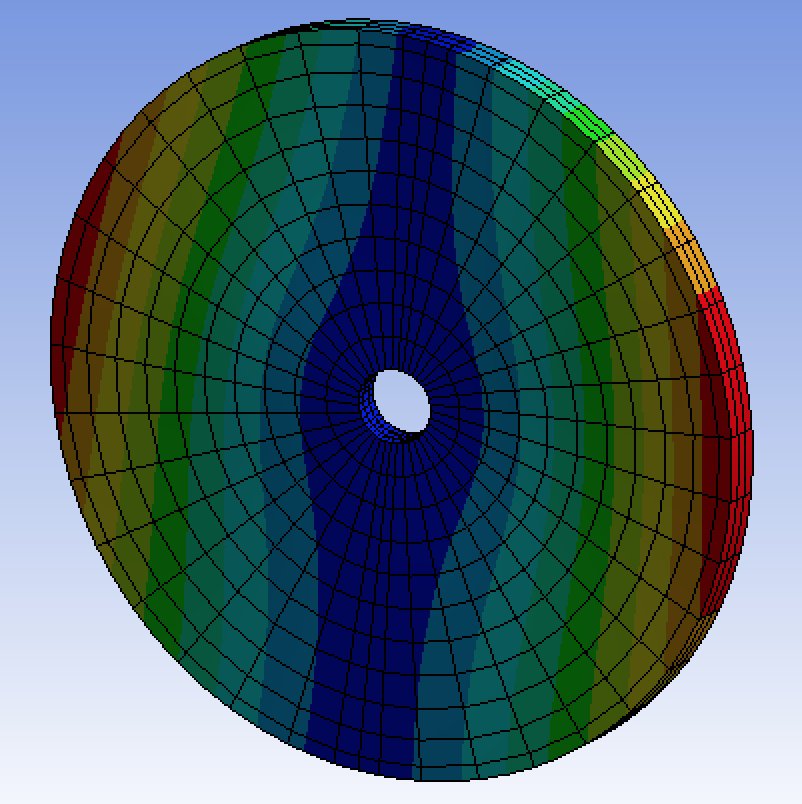 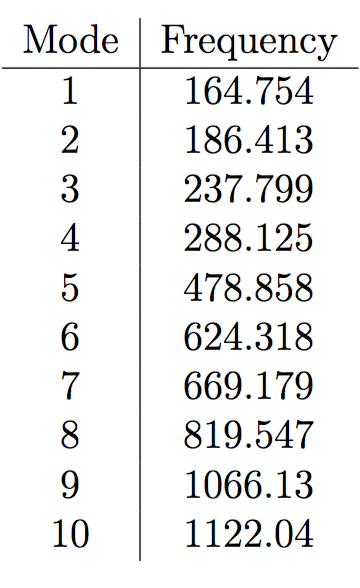 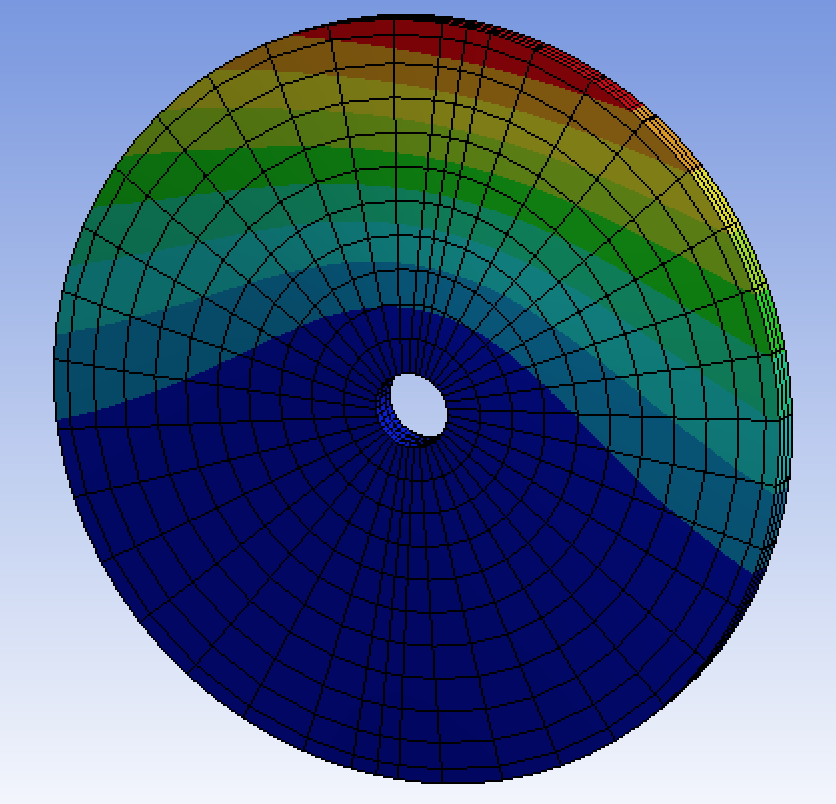 9
Optimization of the wheel
R=0.4m
R=0.6m
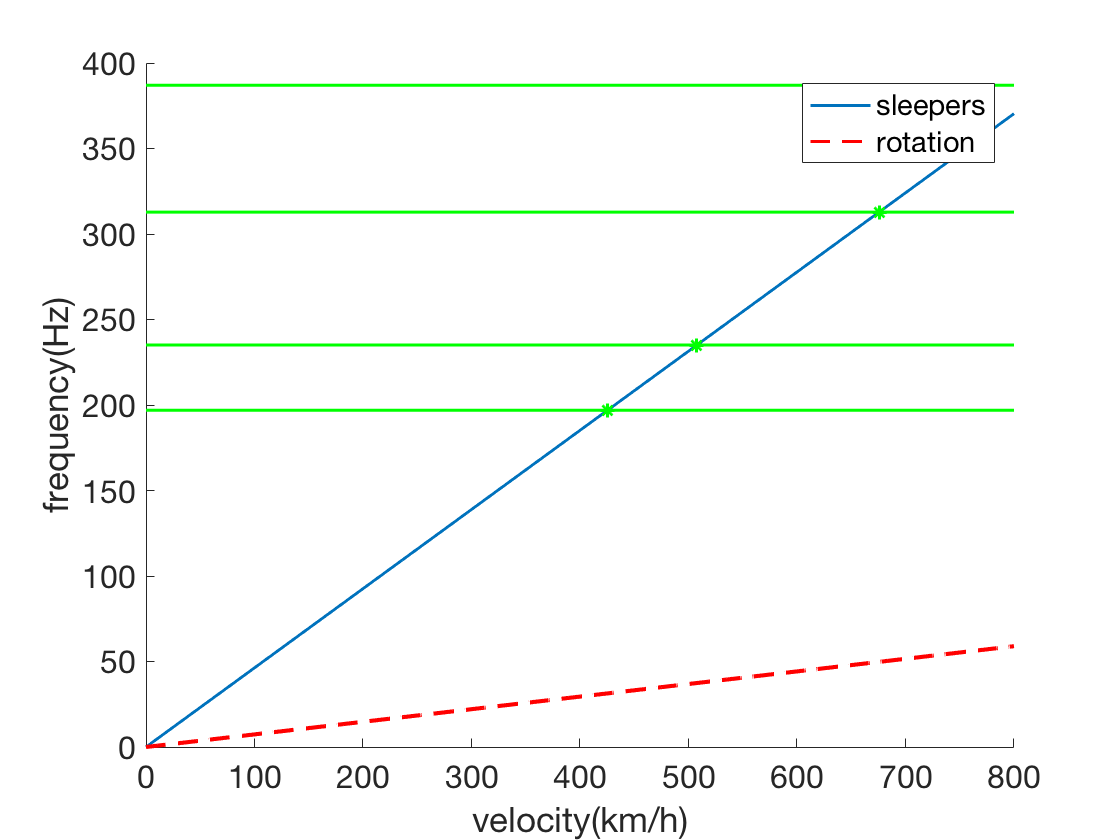 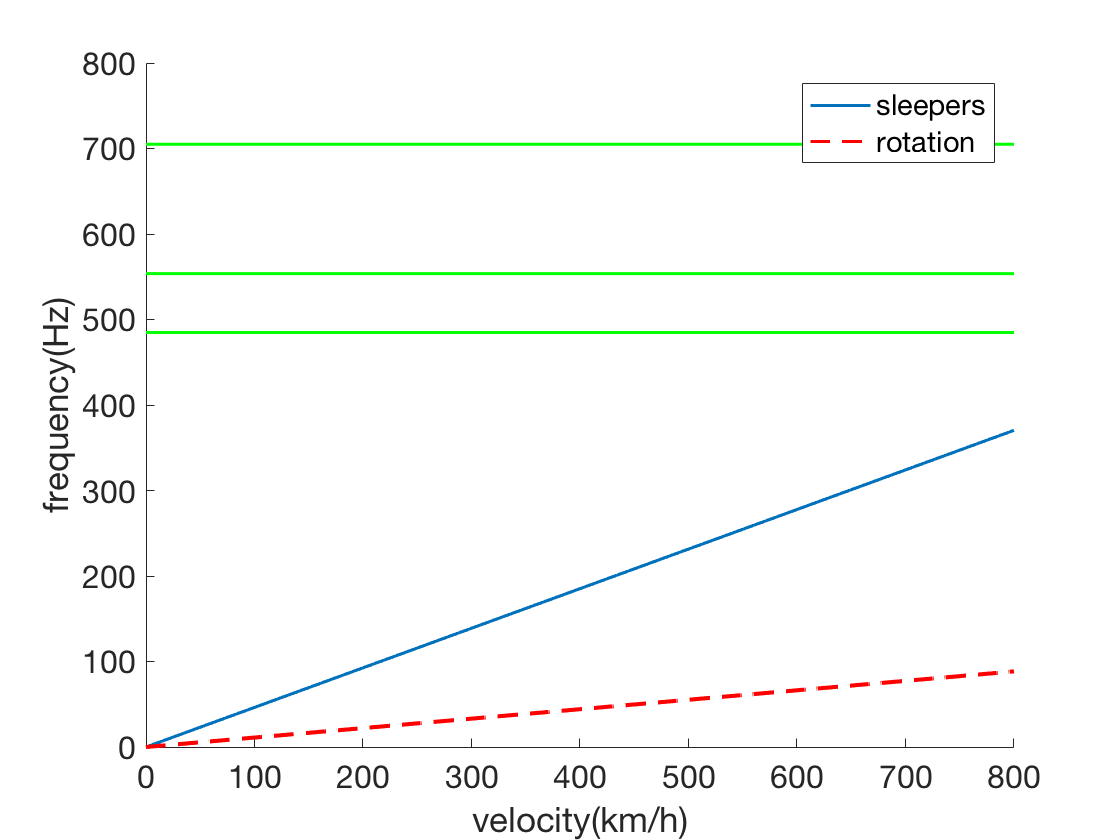 10
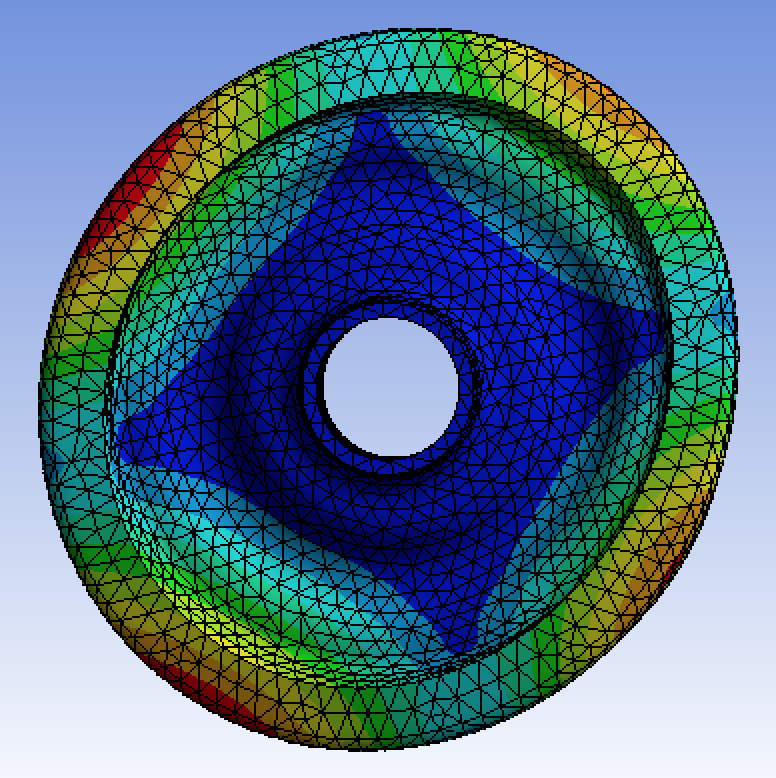 Simulation with real model
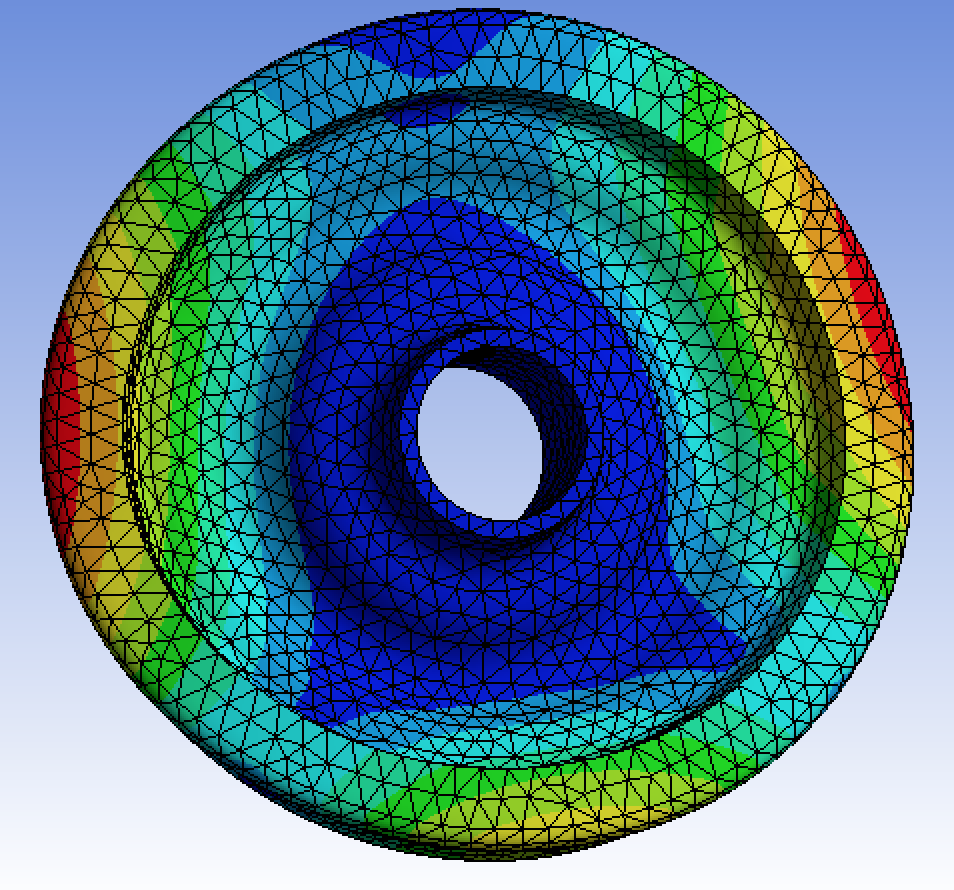 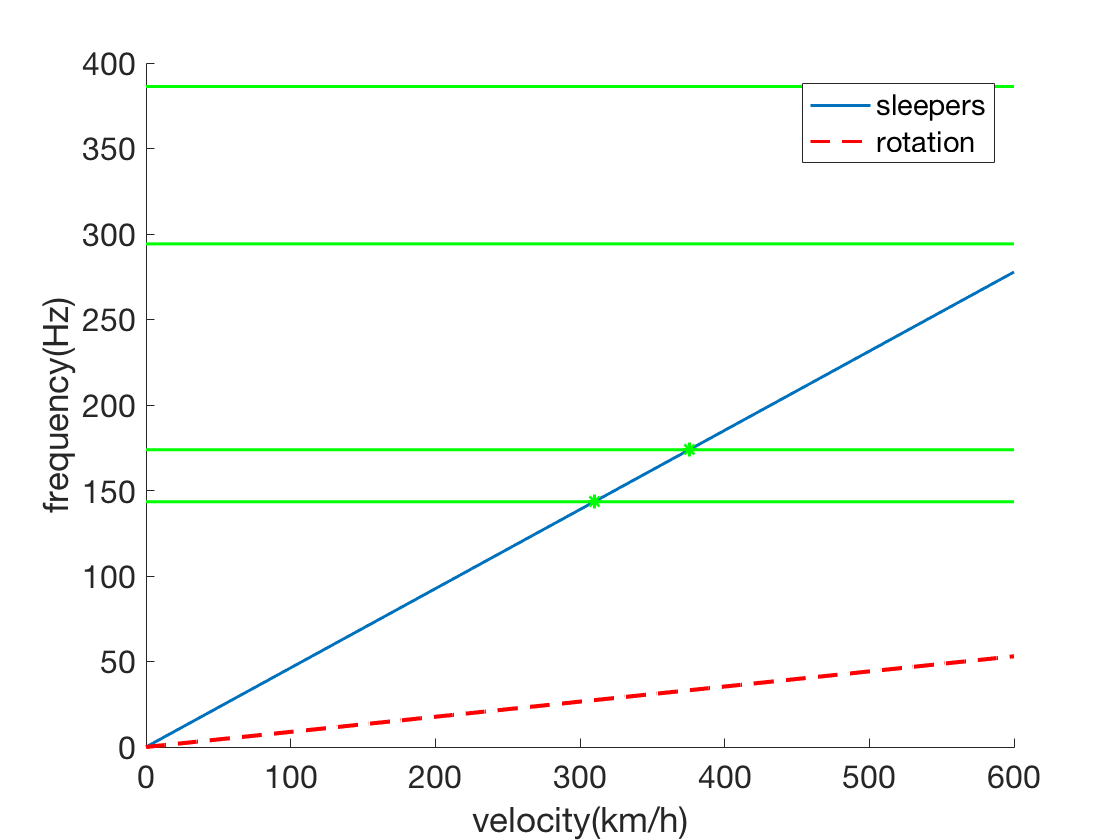 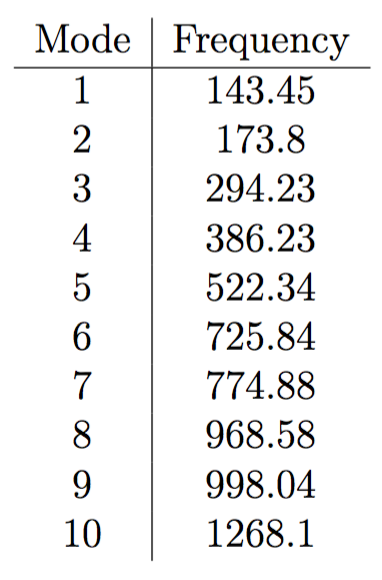 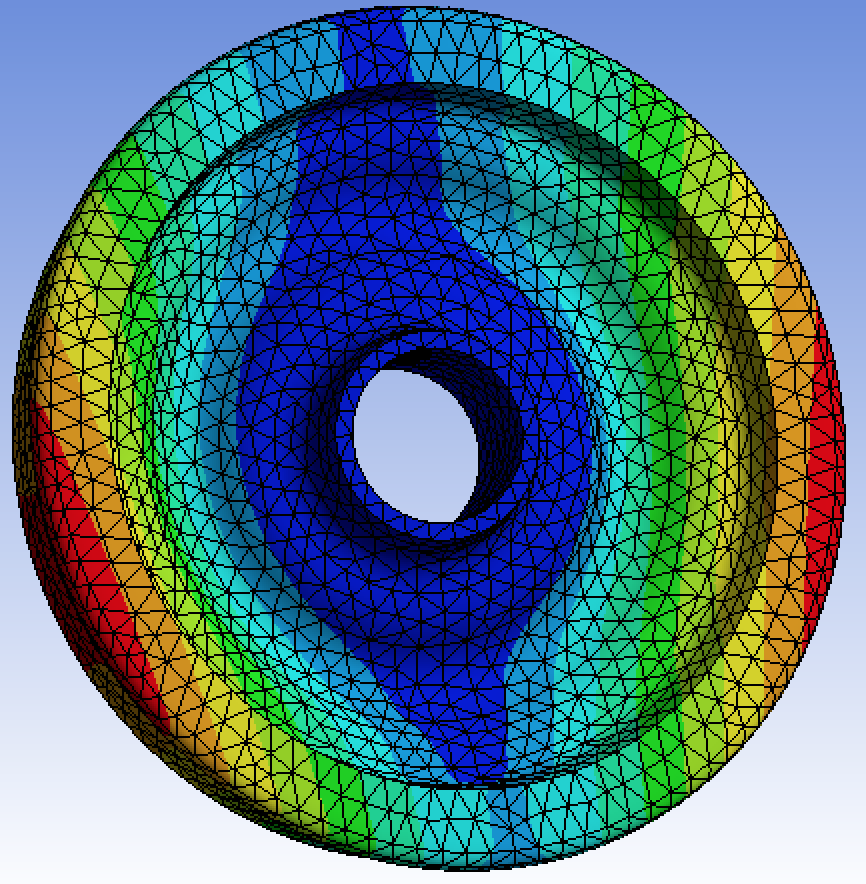 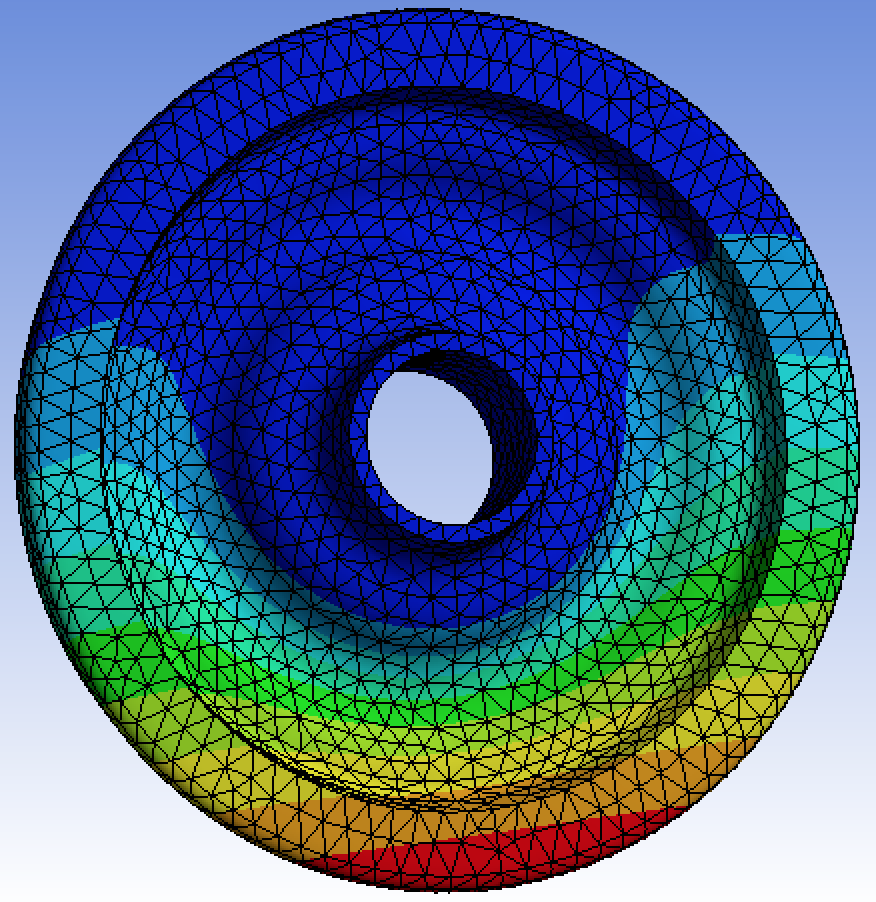 11
Conclusion and future work
Both the simple and real models of the wheel would generate squeal

Slight variations on the outer radius can be beneficial to avoid squeal. However, more work is to be done.

Other sources of squeal can be studied and simulated, which would require much more computational power.       

Another possible improvement is to change the distance between the sleepers.
12